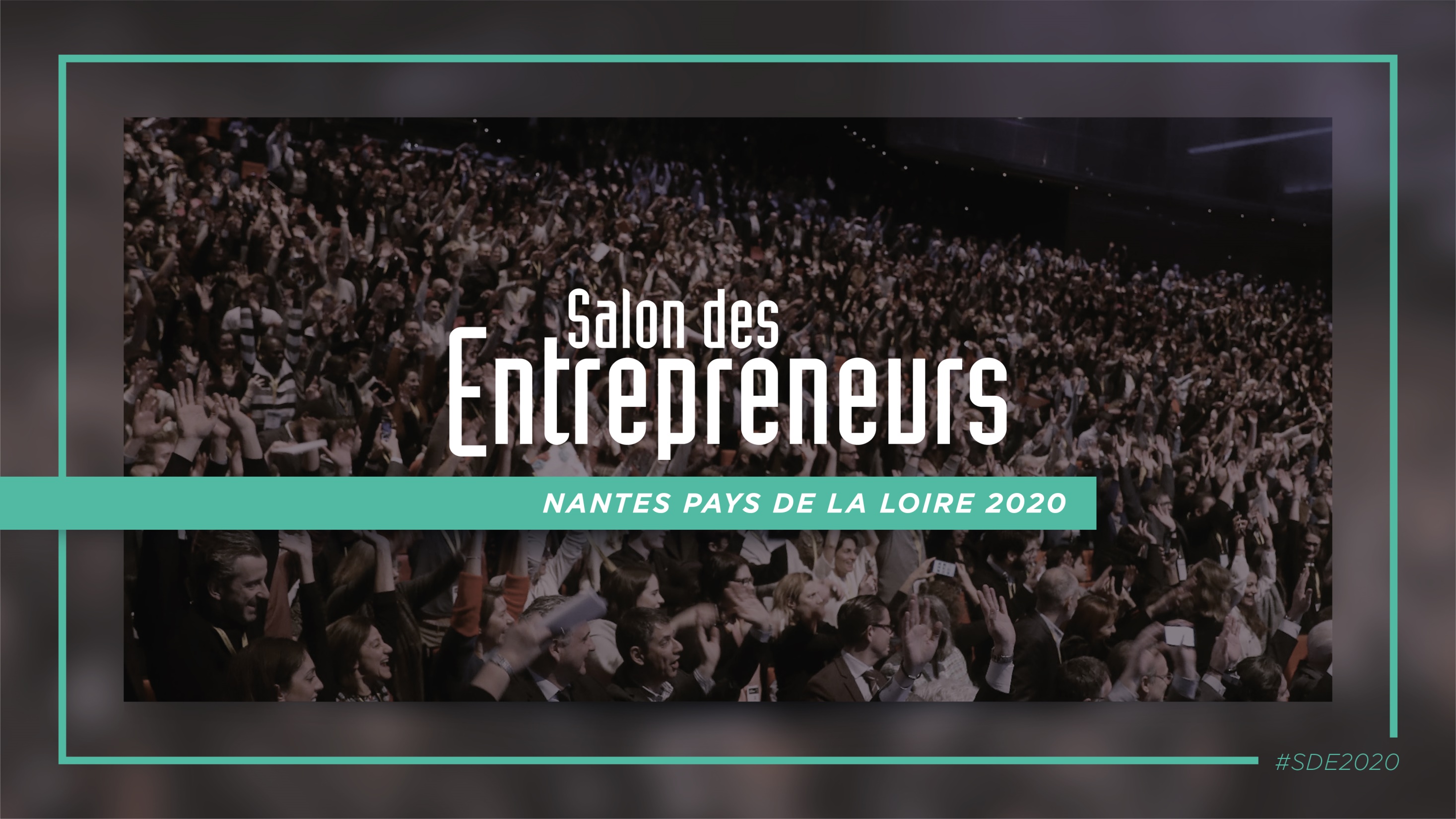 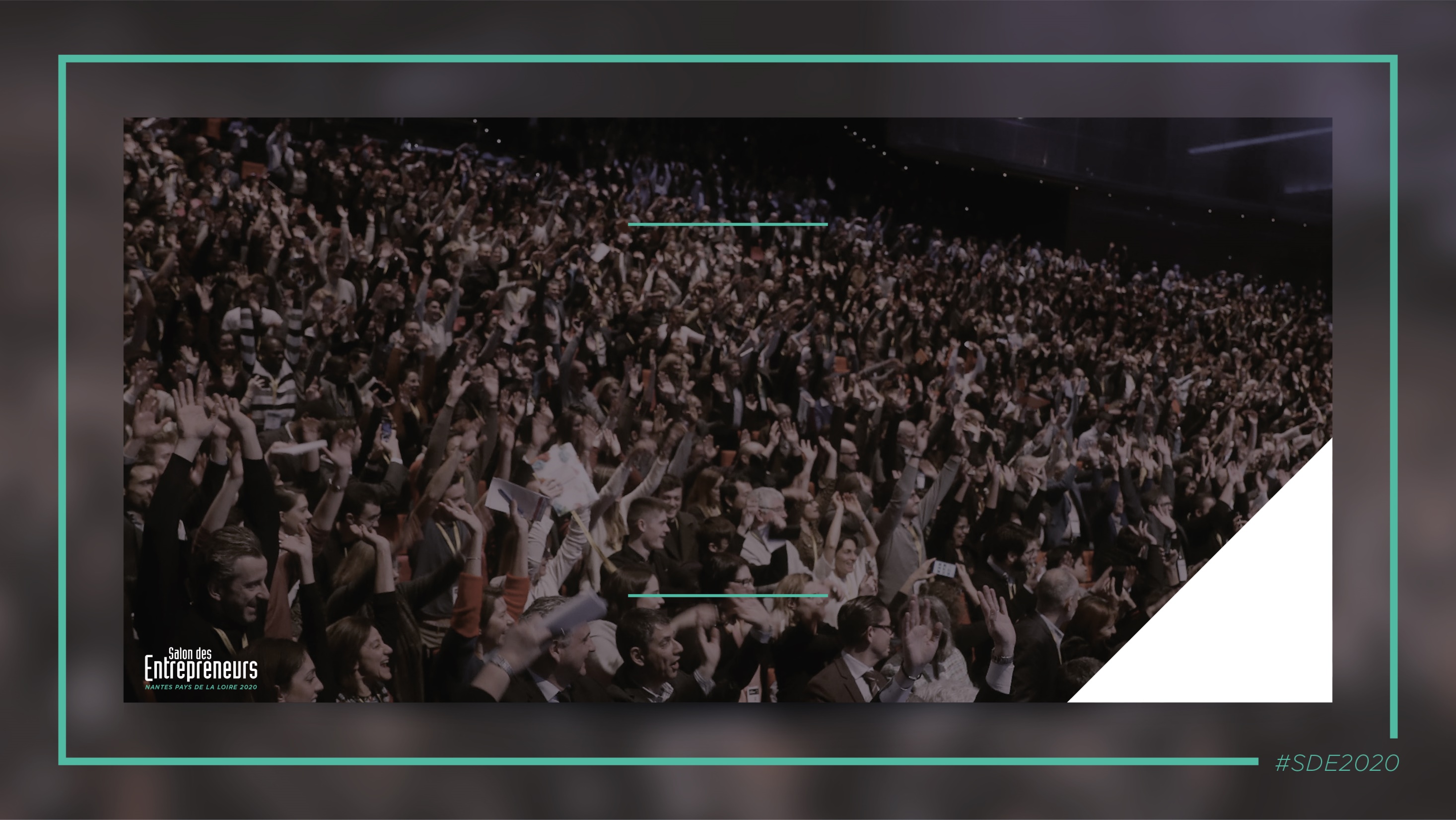 Entrepreneuriat coopératif : une autre façon d’entreprendre
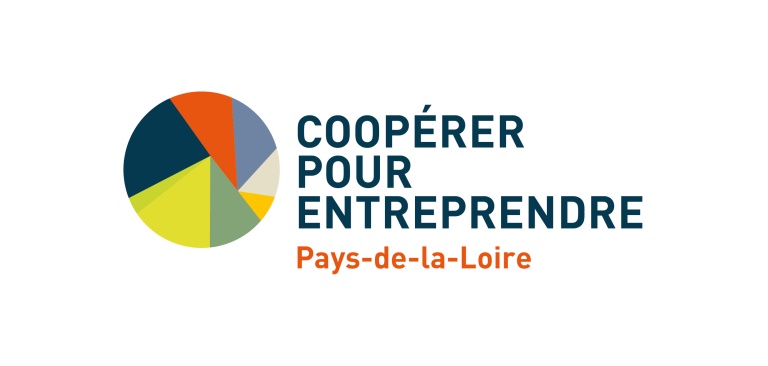 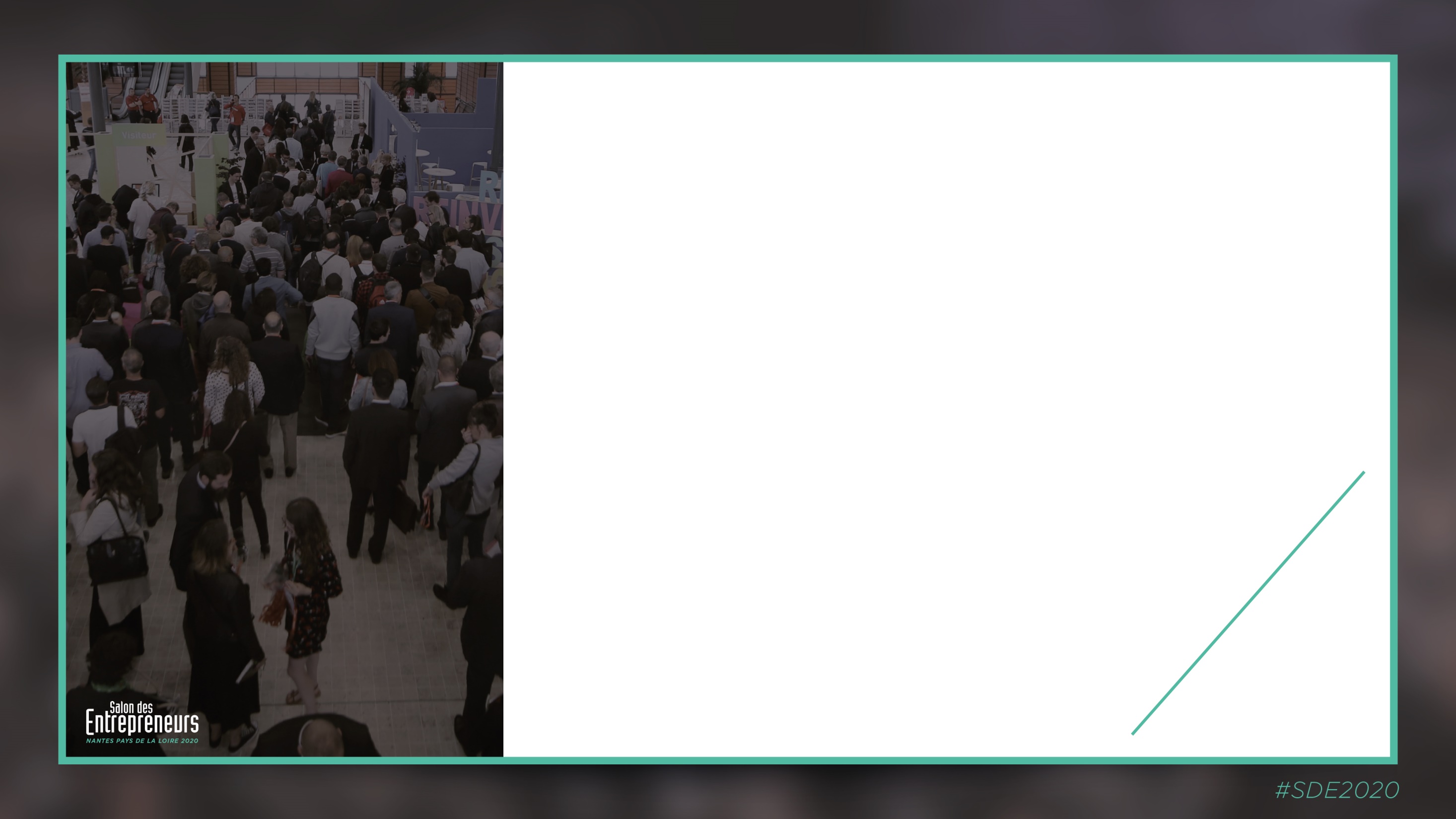 Les coopératives d’activité et d’emploi
Entreprendre autrement avec le statut d’entrepreneur-salarié
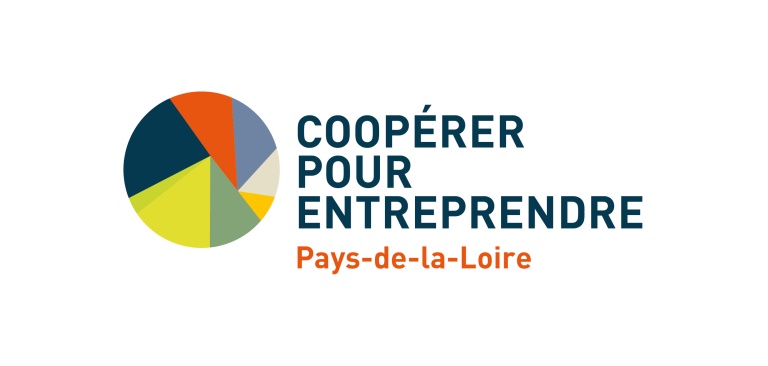 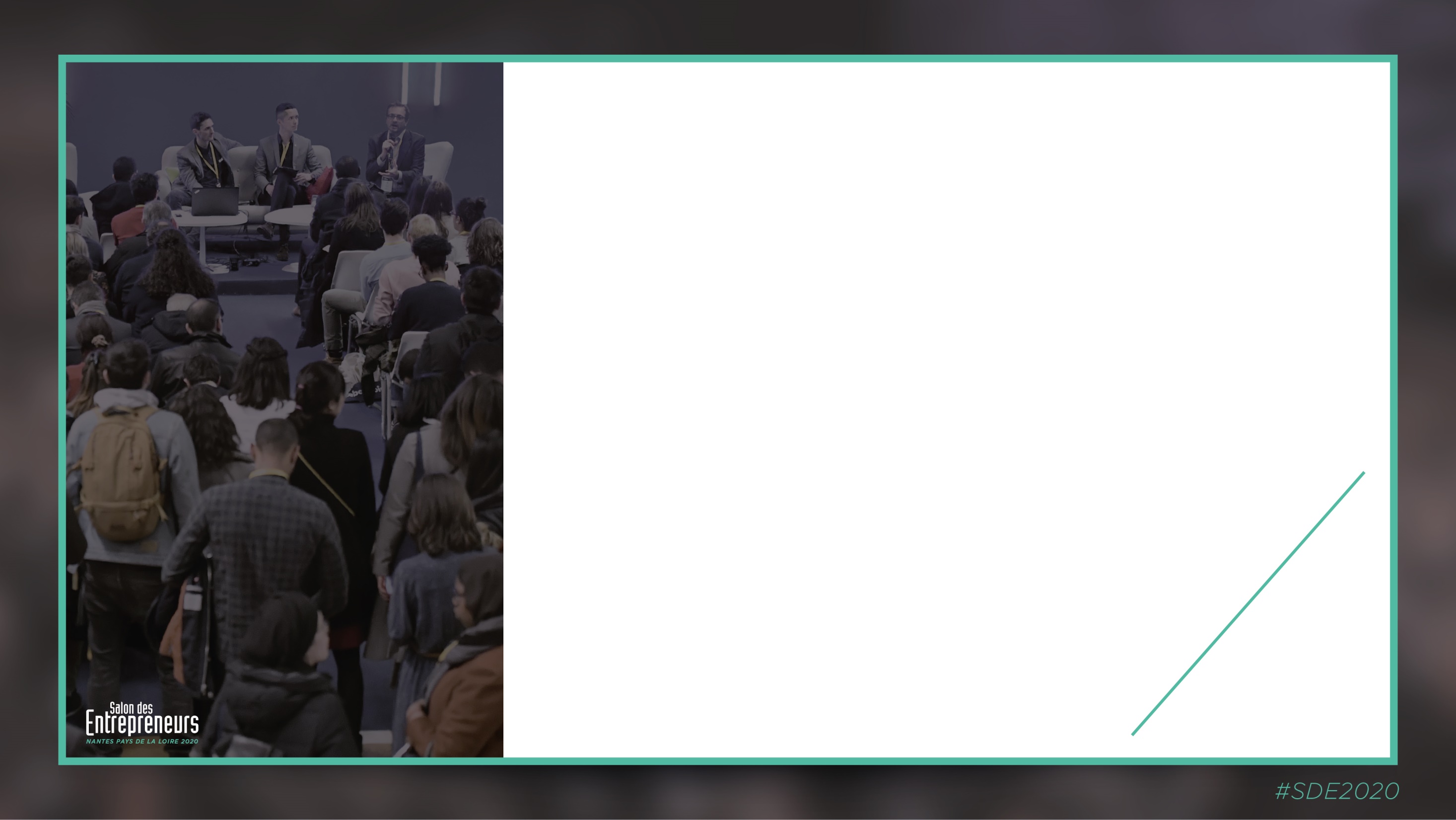 AVEC LA PARTICIPATION DE
GUILLOT – FABIEN – Directeur – Bâticréateurs44
BERTRAND – ALEXANDRA – ILLUSTRATRICE – Lalex Andrea
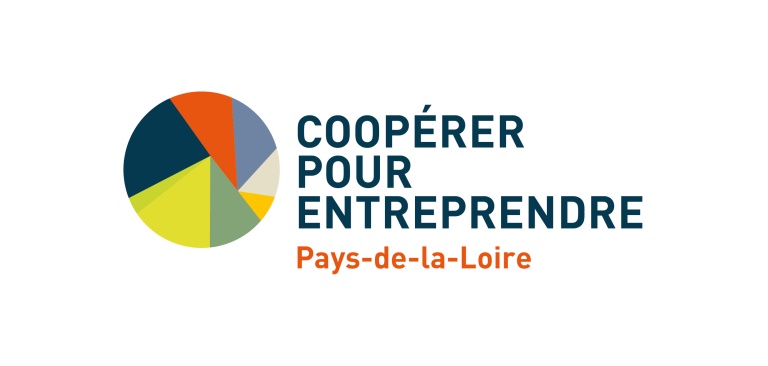 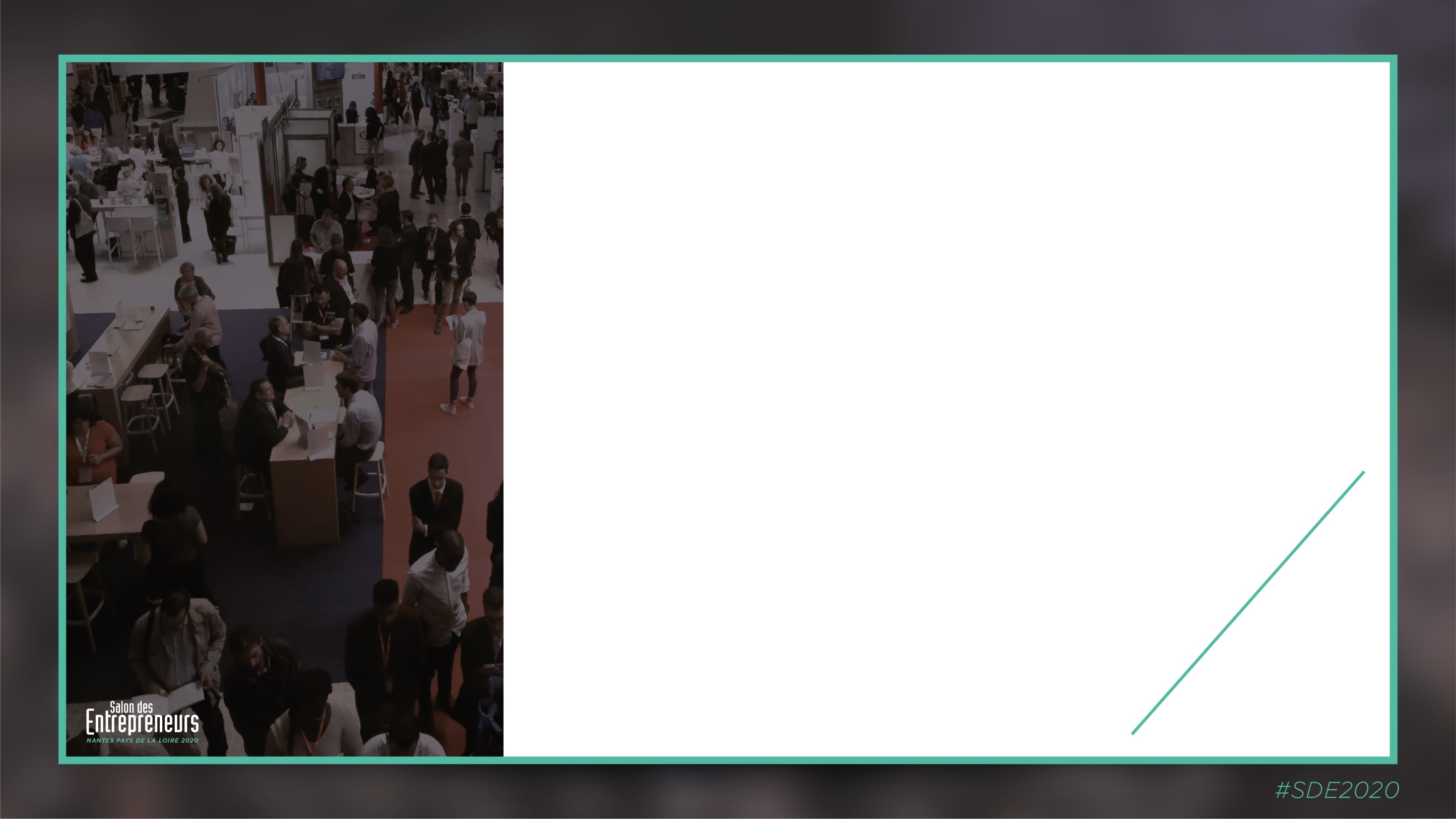 Son activité en CAE, pourquoi ?
Une Coopérative d’Activité et d’Emploi permet à tout entrepreneur sans discrimination sur sa rentabilité à court terme ou sur son expérience de tester et développer son activité grâce à un cadre sécurisant, en devenant entrepreneur-salarié.
Pourquoi intégrer une CAE ?
pour tester son projet et sa capacité à le porter
pour sécuriser son démarrage par l’accompagnement,
pour intégrer un réseau d’entrepreneurs et une dynamique collective,
pour bénéficier du statut salarié,
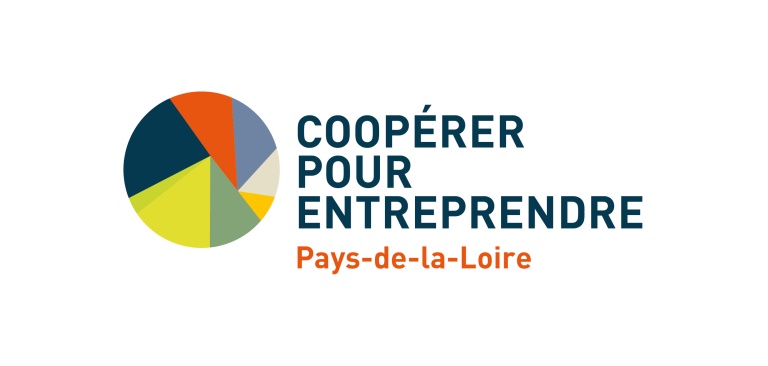 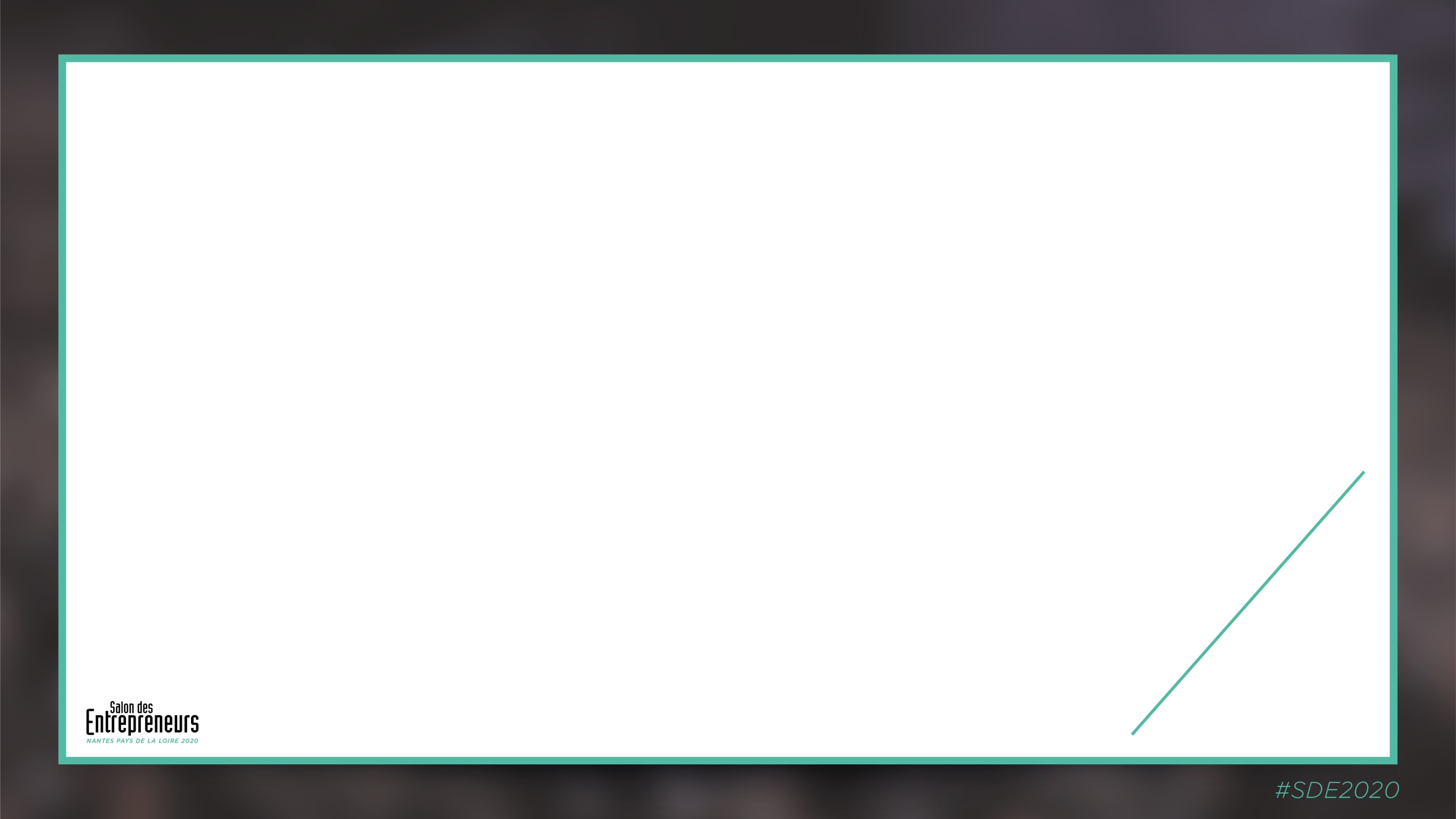 La coopérative …les profils, les motivations
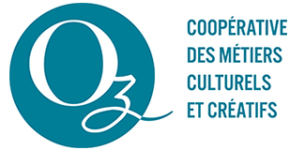 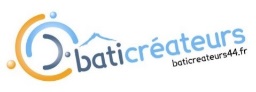 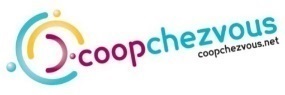 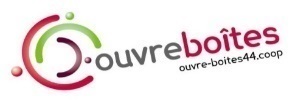 Conseil
 Formation
 Gestion administrative et
   commerciale
 Métiers en environnement
 Création artisanale
 Activités de vente
 Habitât intérieur
 Métiers de bouche
 Activités touristiques
 Communication, graphisme, web
…
Agencement intérieur, extérieur
 Electricité
 Carrelage
 Peinture et enduits
 Charpente
 Plomberie, chauffage
 Maçonnerie
…

= activités relevant du champ de la garantie décennale
Assistance informatique
 Entretien de la maison
 Jardinage
 Petit bricolage
 Soutien scolaire
 Cours à domicile
(gym, sport, bricolage, couture,…)
…

= activités relevant du champ réglementaire de la déclaration dans les services à la personne
Spectacle vivant
 Arts visuels (sculpture, photos, peinture…)
 Métiers d’art (joaillerie..)
 Edition et livres
 Audiovisuel et Média 
 Design 
 Architecture
…
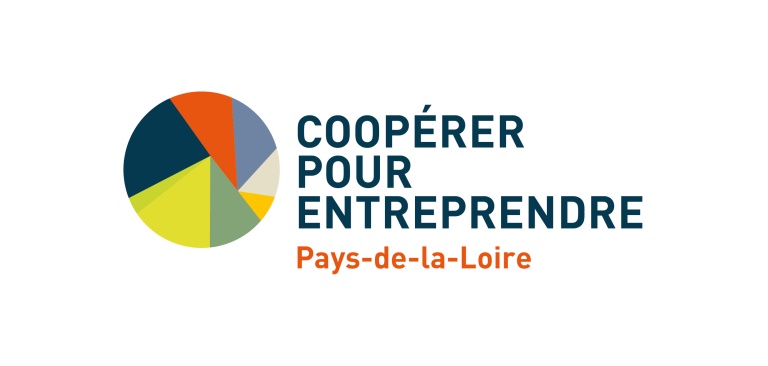 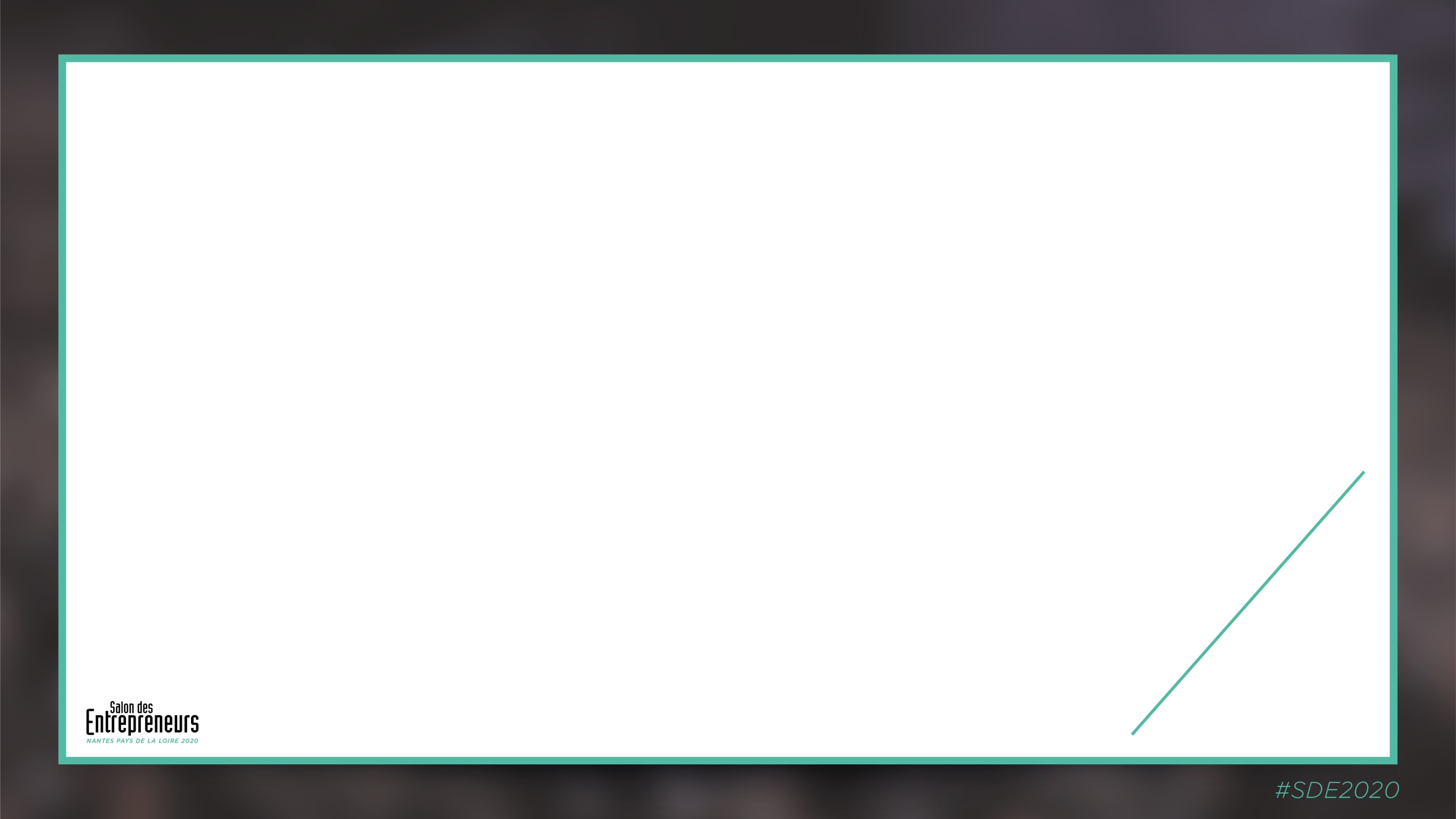 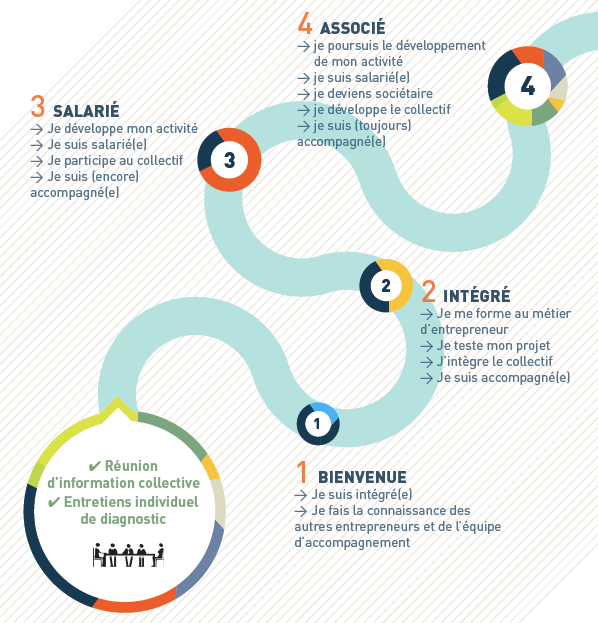 La coopérative …Parcours de l’entrepreneur
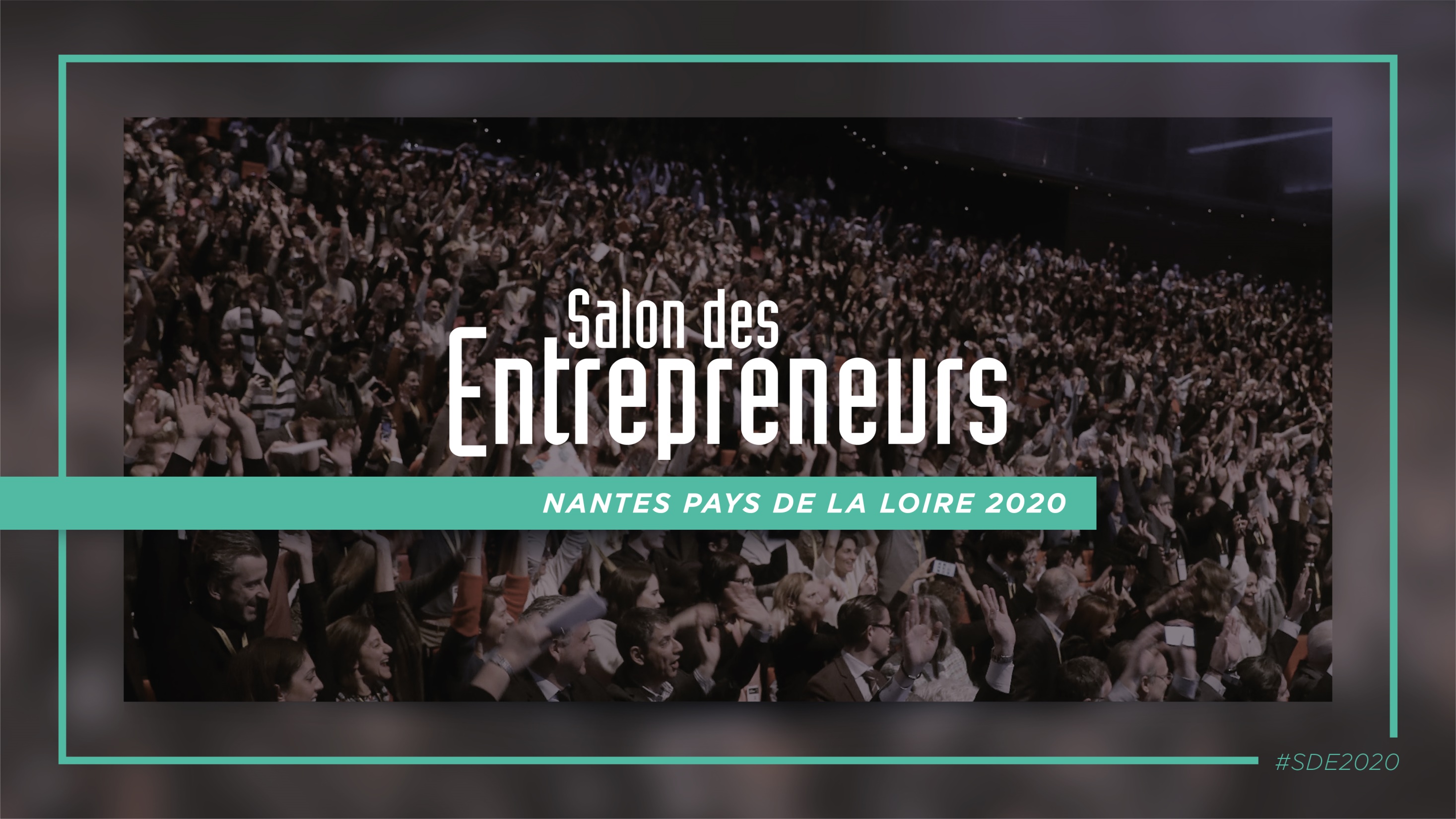